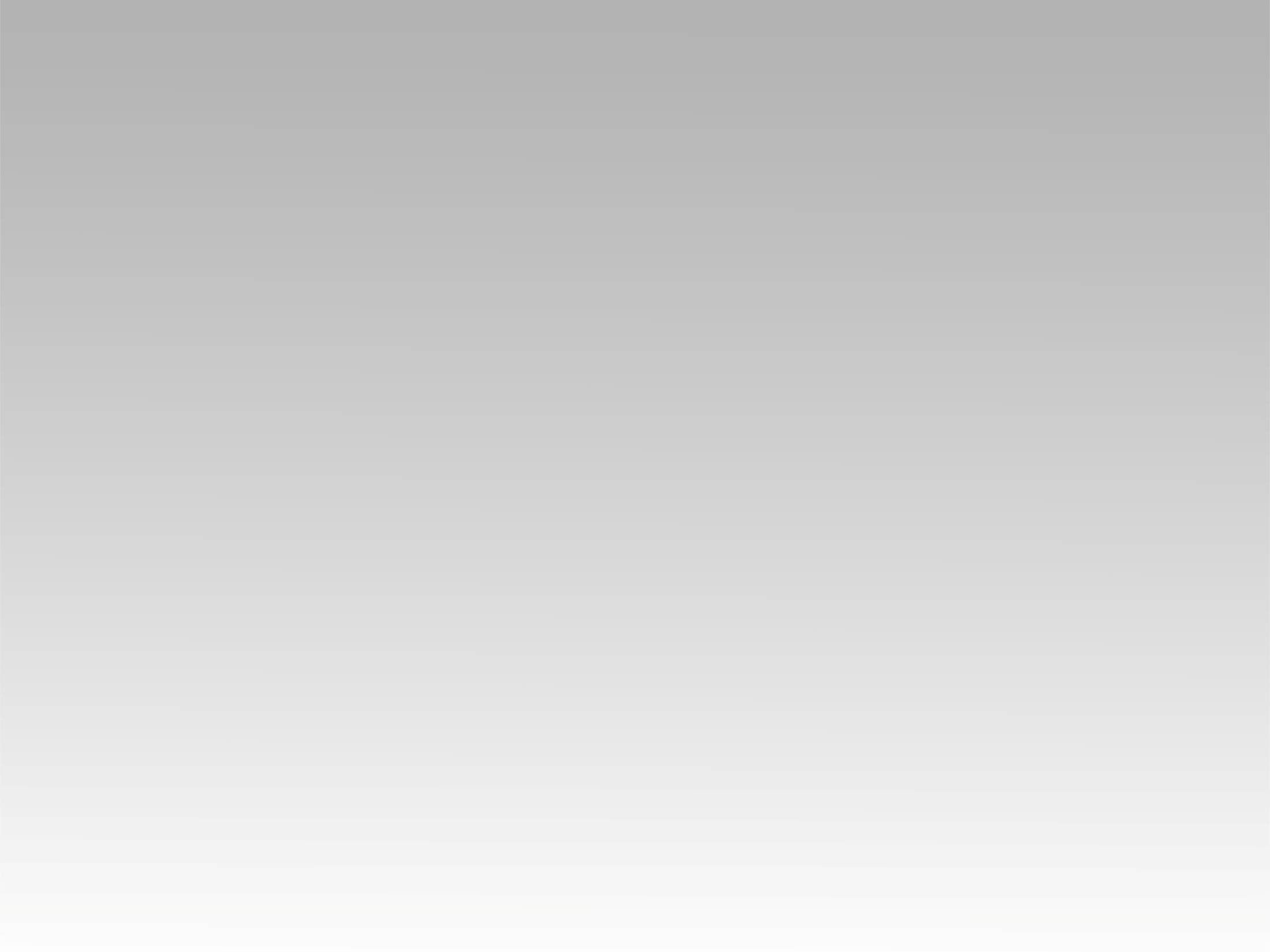 ترنيمة 
طوباكي مریم العذراء
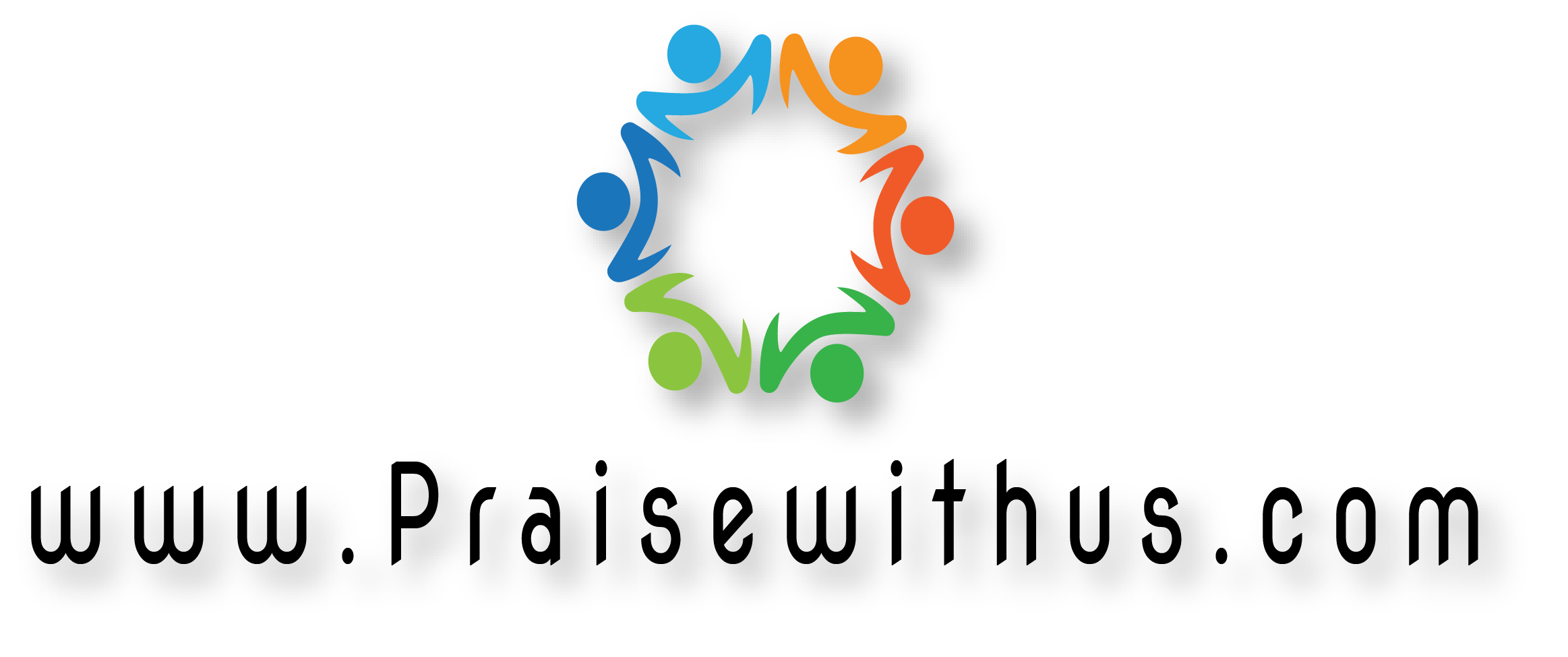 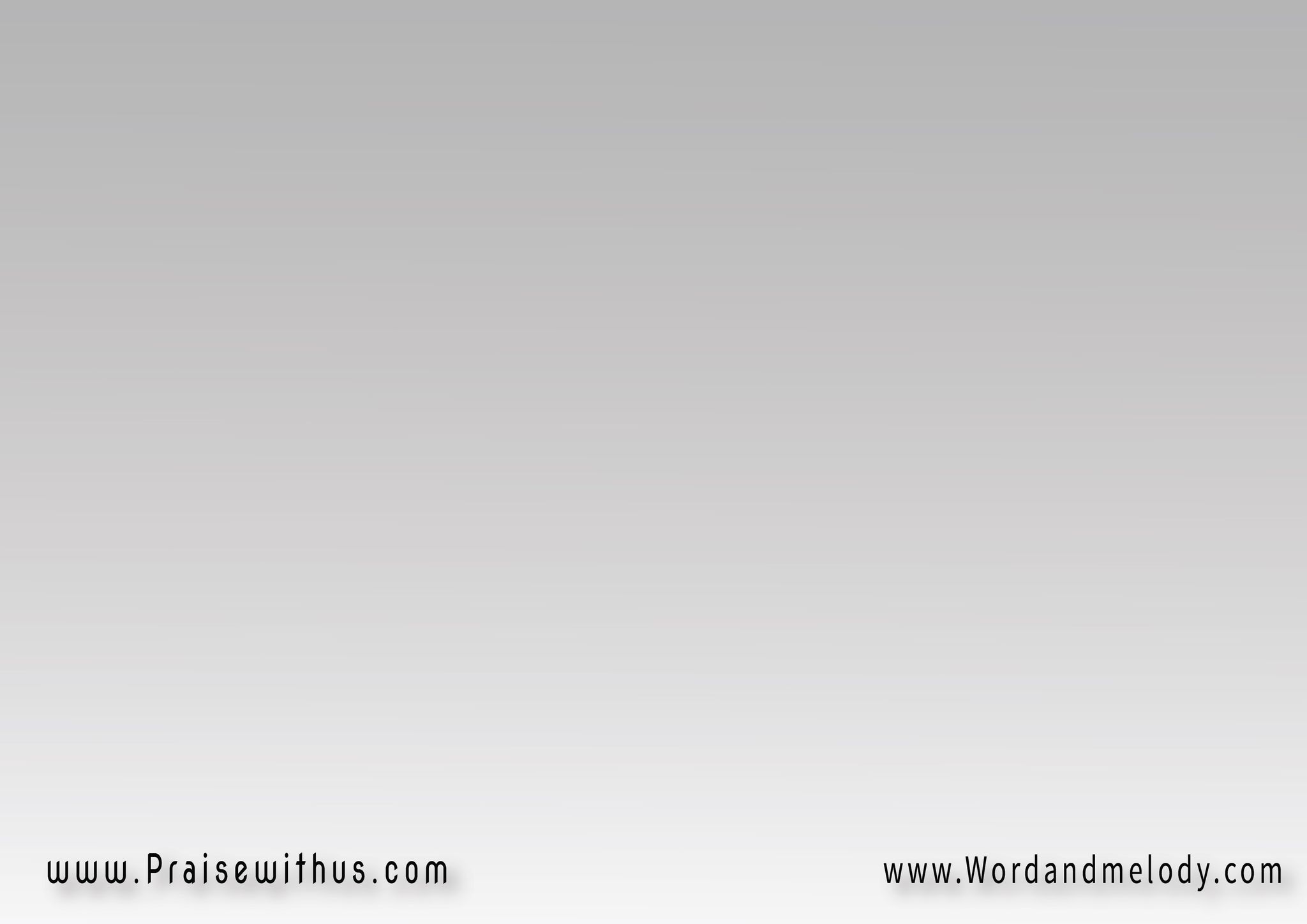 طوباكي طوباكي مريم العذراء تطوبك كل الأجيالطوباكي طوباكي القدير اختارك علشان بيسوع يصنع المحال
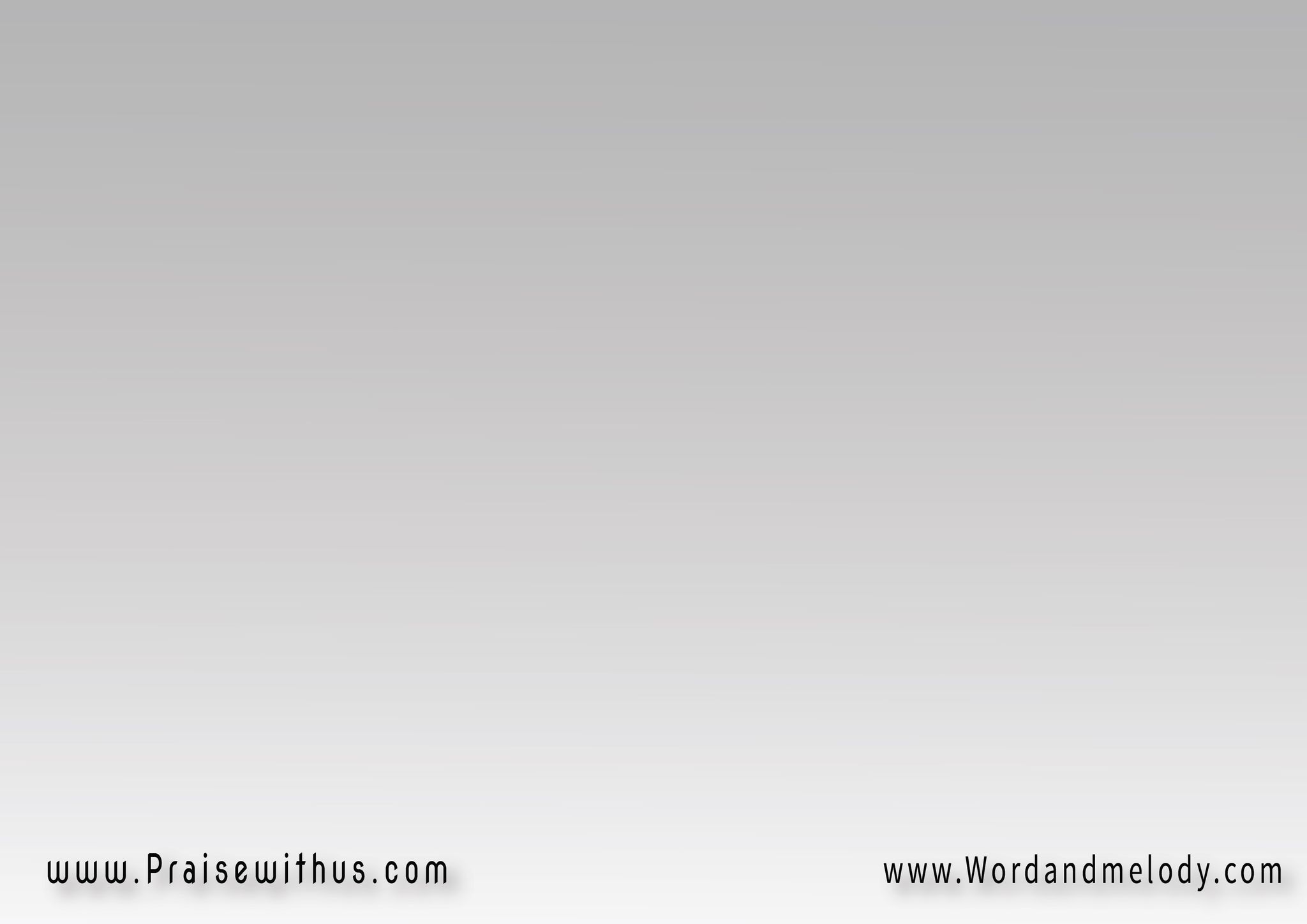 جت لي البشارة 
م الملاك بنور 
قلبي اتملا 
بالخضوع والسرور
الله نظر لتواضعي 
من وسط شعبي اختارنيكل الأجيال هاتطوبني 
والقدير هايكون ابني
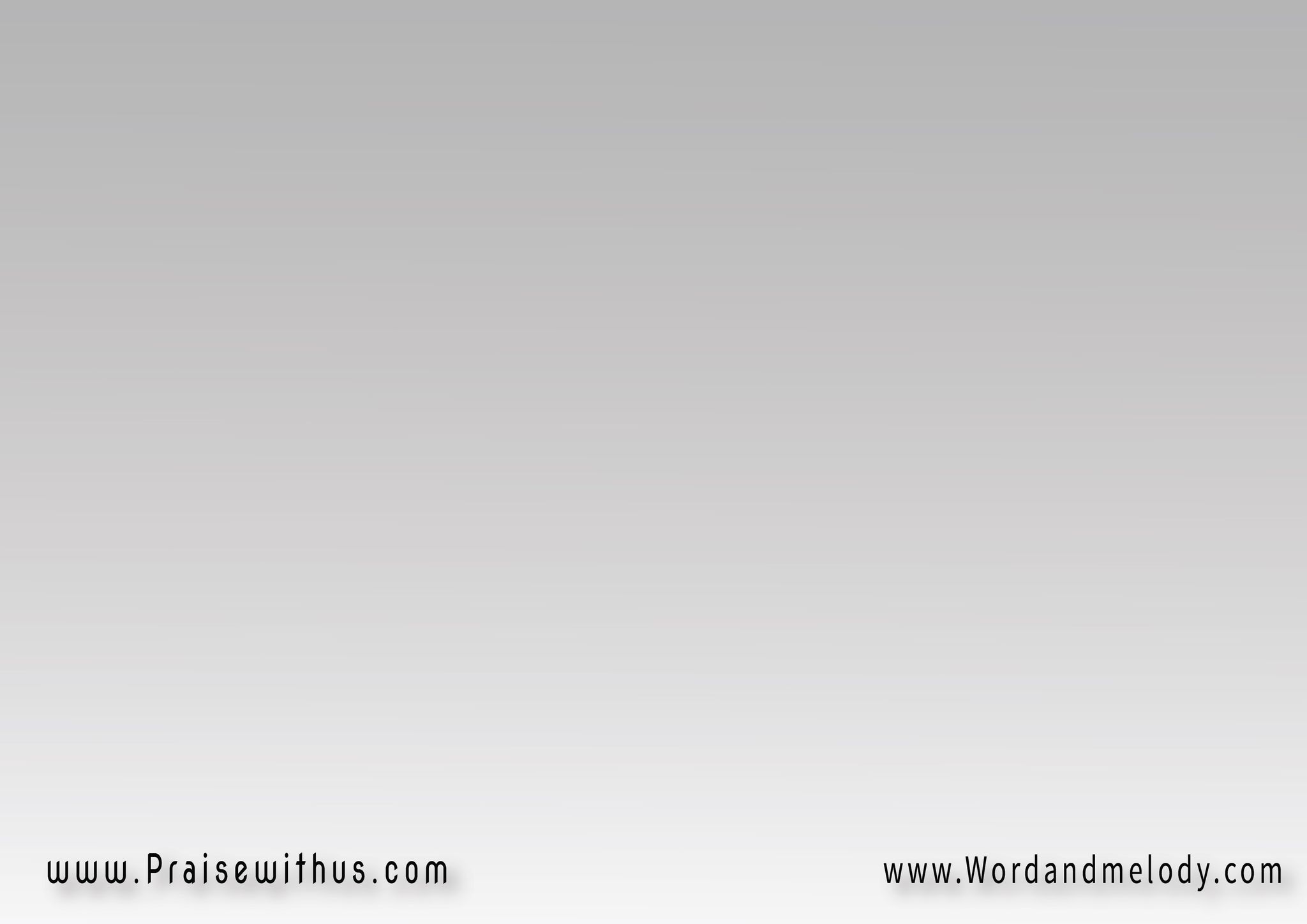 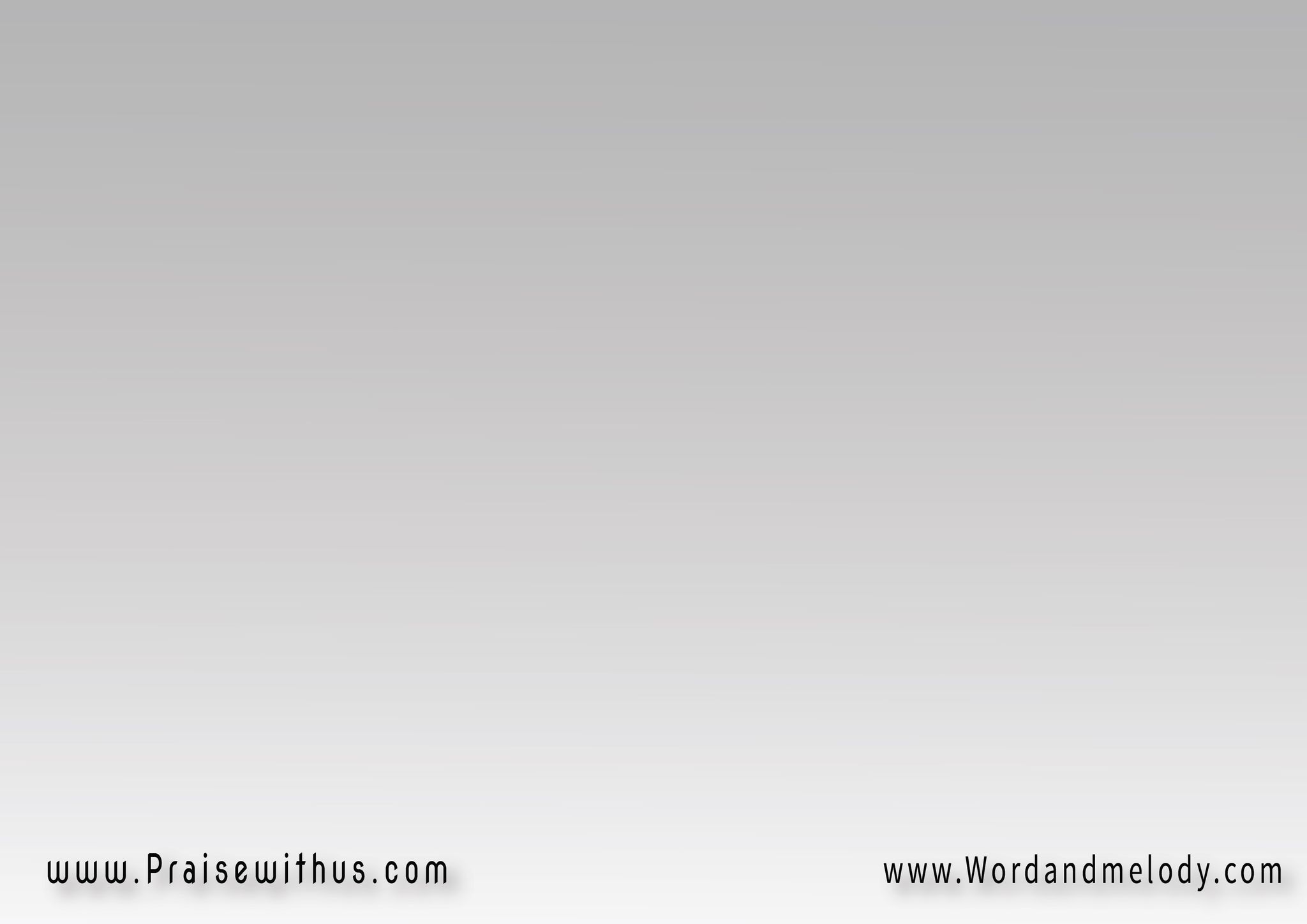 طوباكي طوباكي مريم العذراء تطوبك كل الأجيالطوباكي طوباكي القدير اختارك علشان بيسوع يصنع المحال
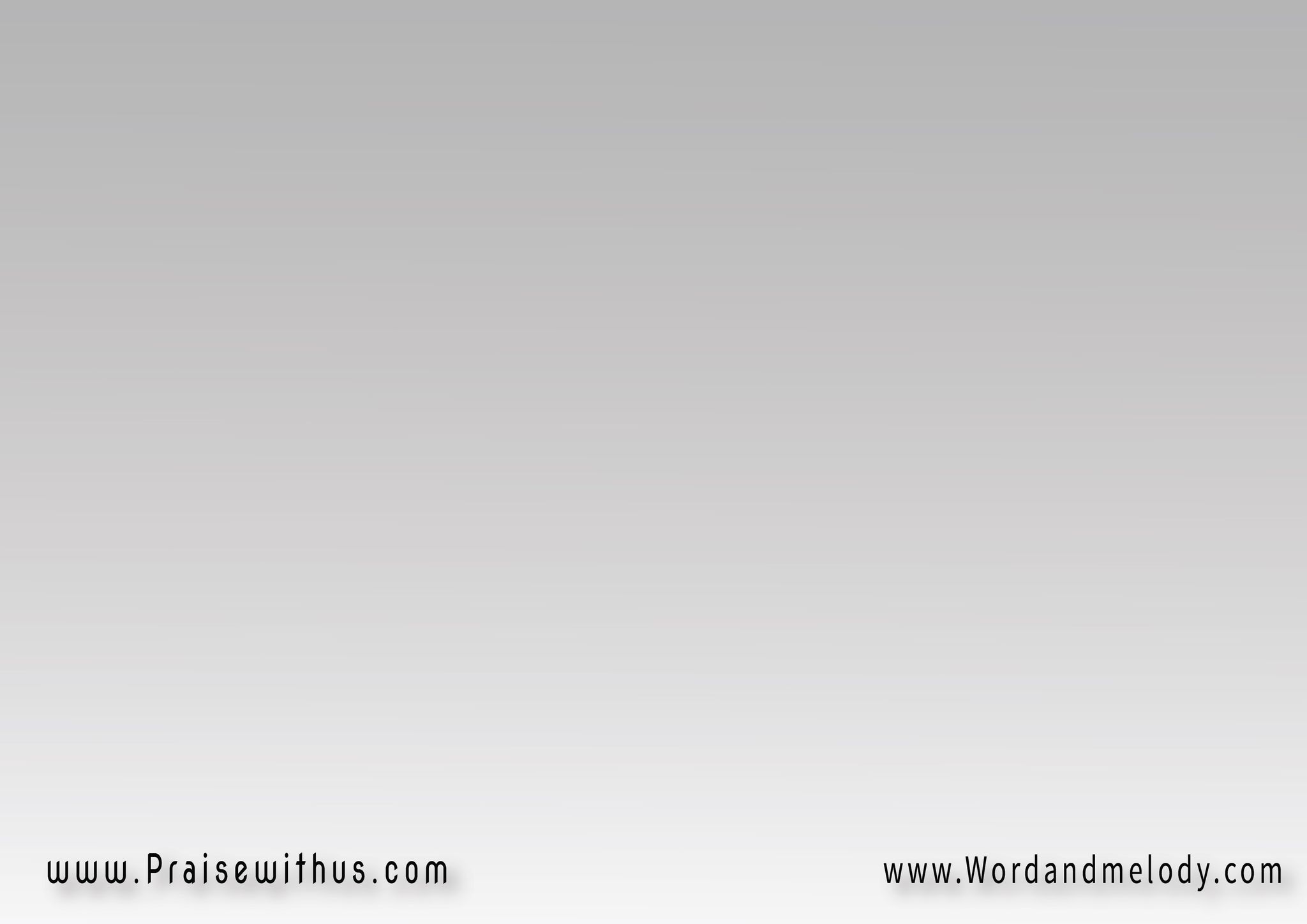 باعظم اسمك 
قلبي يسجد ليك 
يا مخلصي روحي
 بتفرح بيك
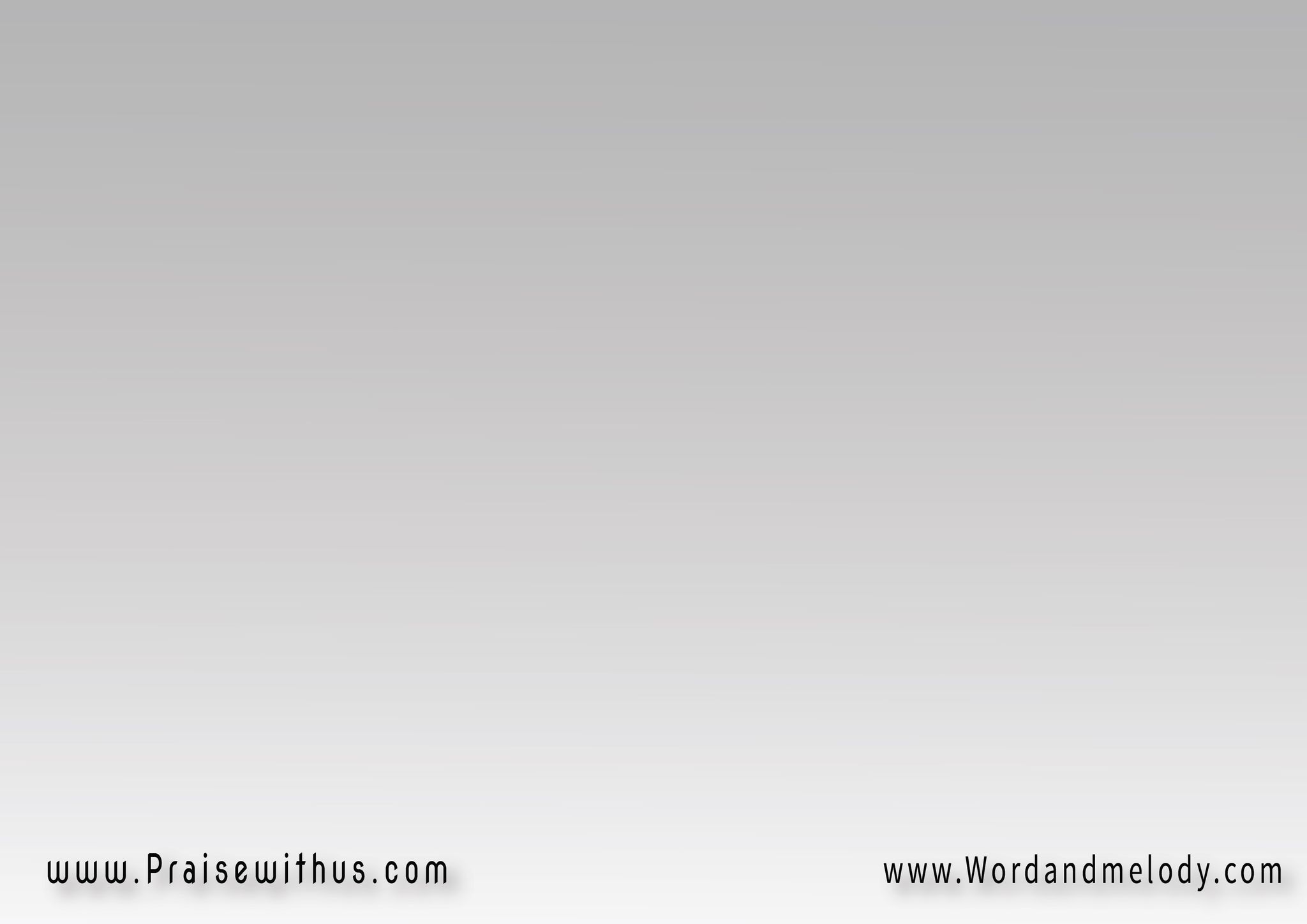 ورحمتك من جيل لجيل 
وإنت قادر ع المستحيلوروحك لما فاض في 
العظائم صنعت بيَّ
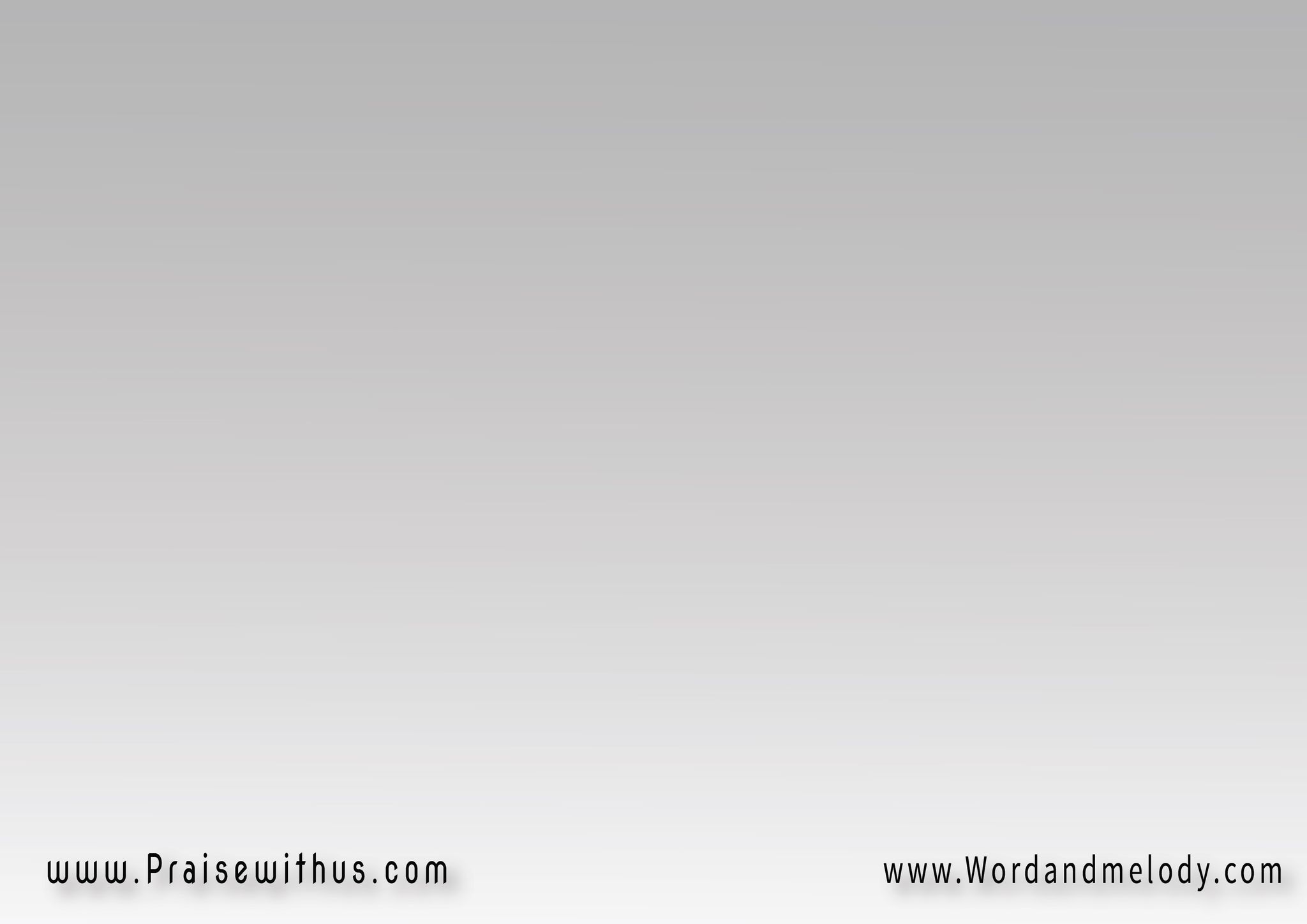 طوباكي طوباكي مريم العذراء تطوبك كل الأجيالطوباكي طوباكي القدير اختارك علشان بيسوع يصنع المحال
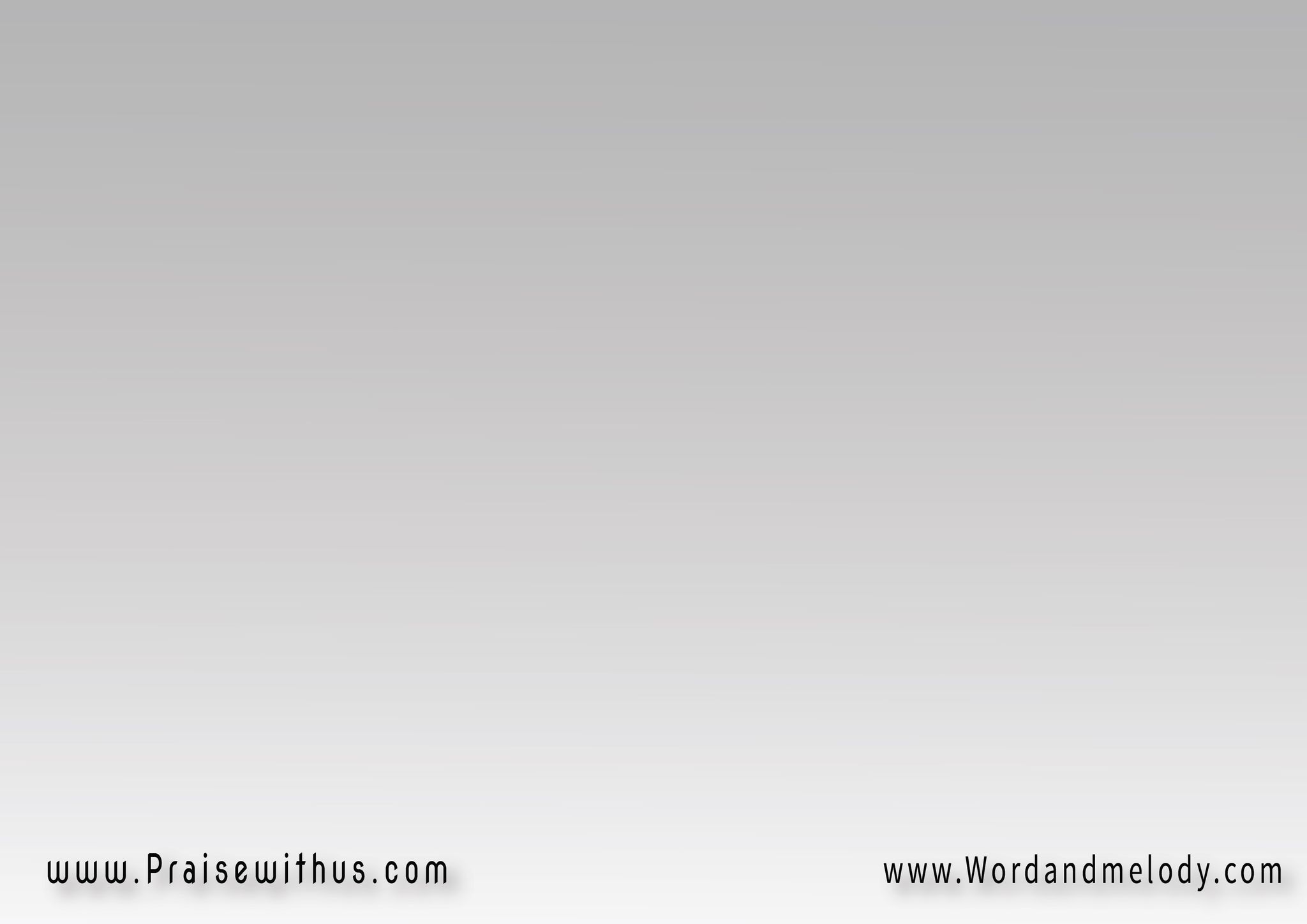 واللي يحط نفسه في إيديه واللي قلبه اتكل عليههايرفع شأنه ويعليه 
وأمجاده تشوفها عينيه
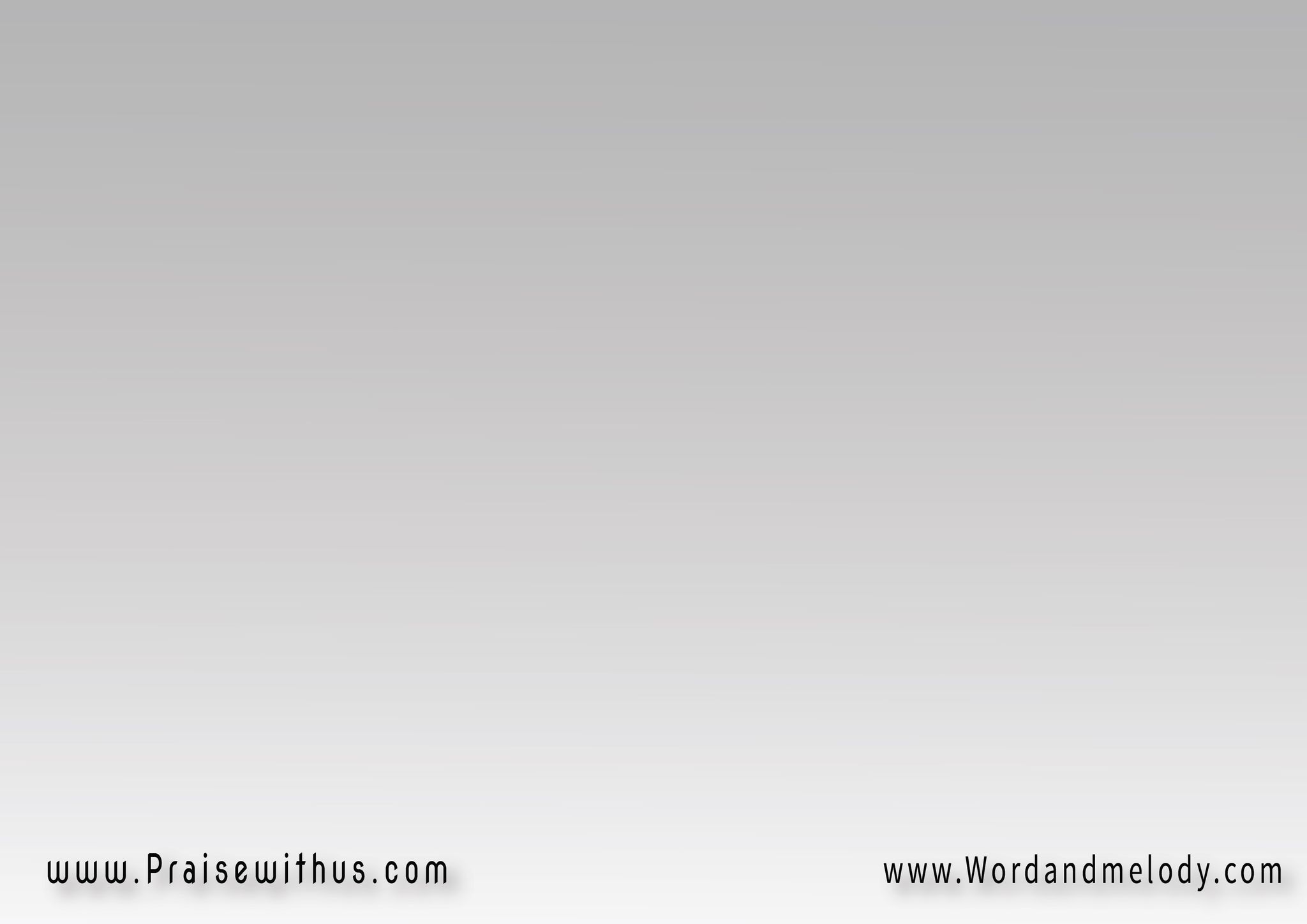 طوباكي طوباكي مريم العذراء تطوبك كل الأجيالطوباكي طوباكي القدير اختارك علشان بيسوع يصنع المحال
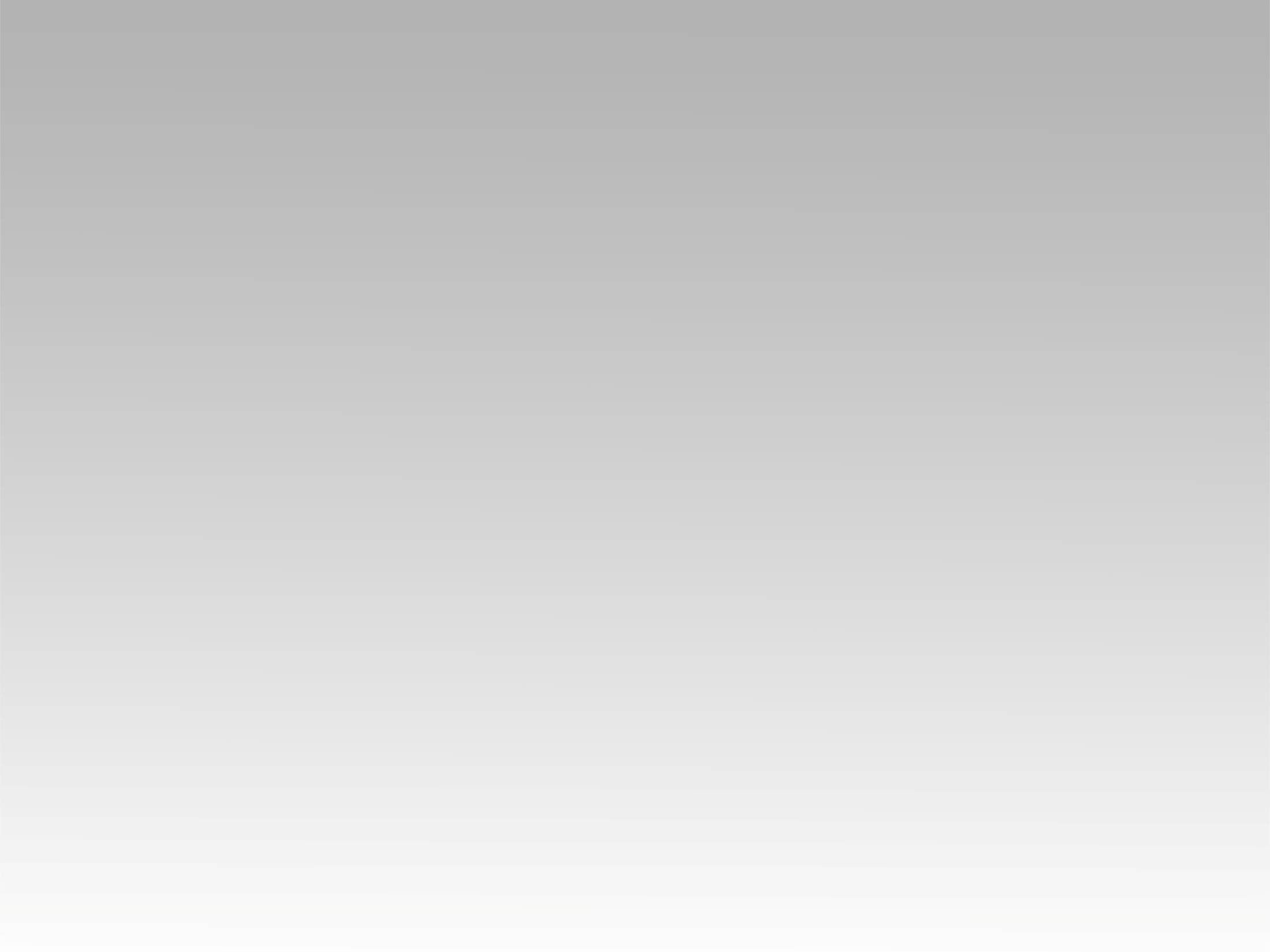 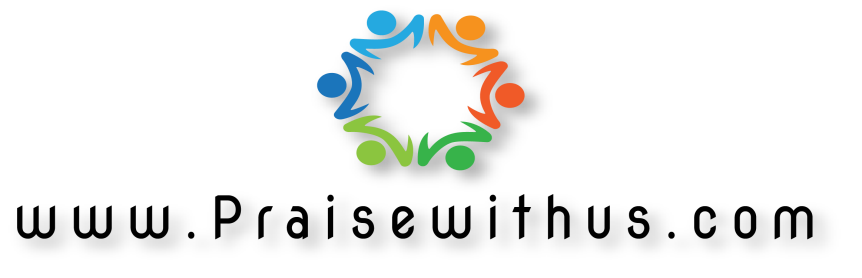